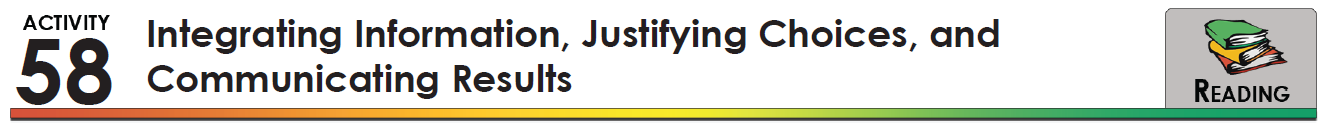 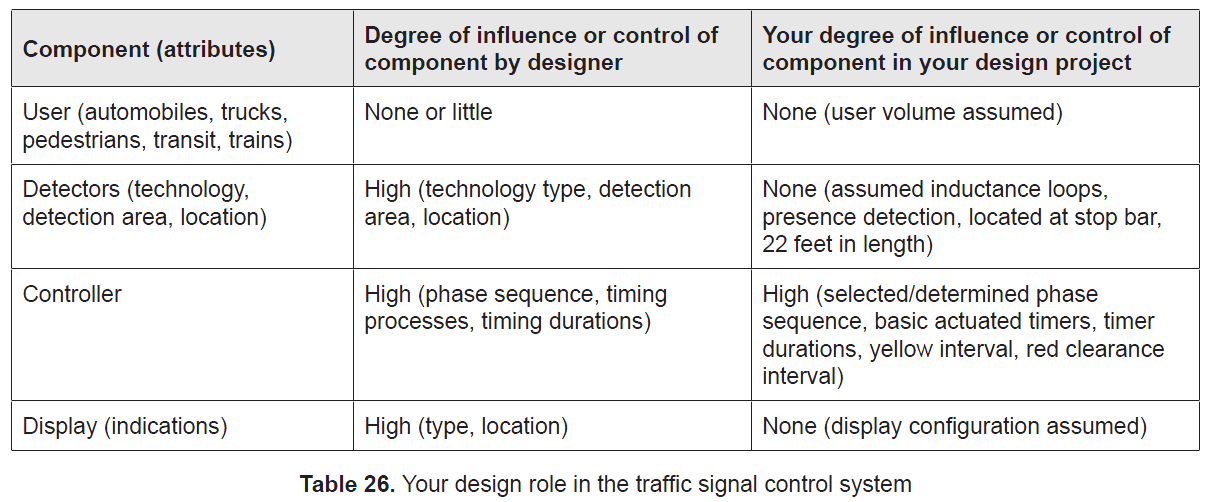 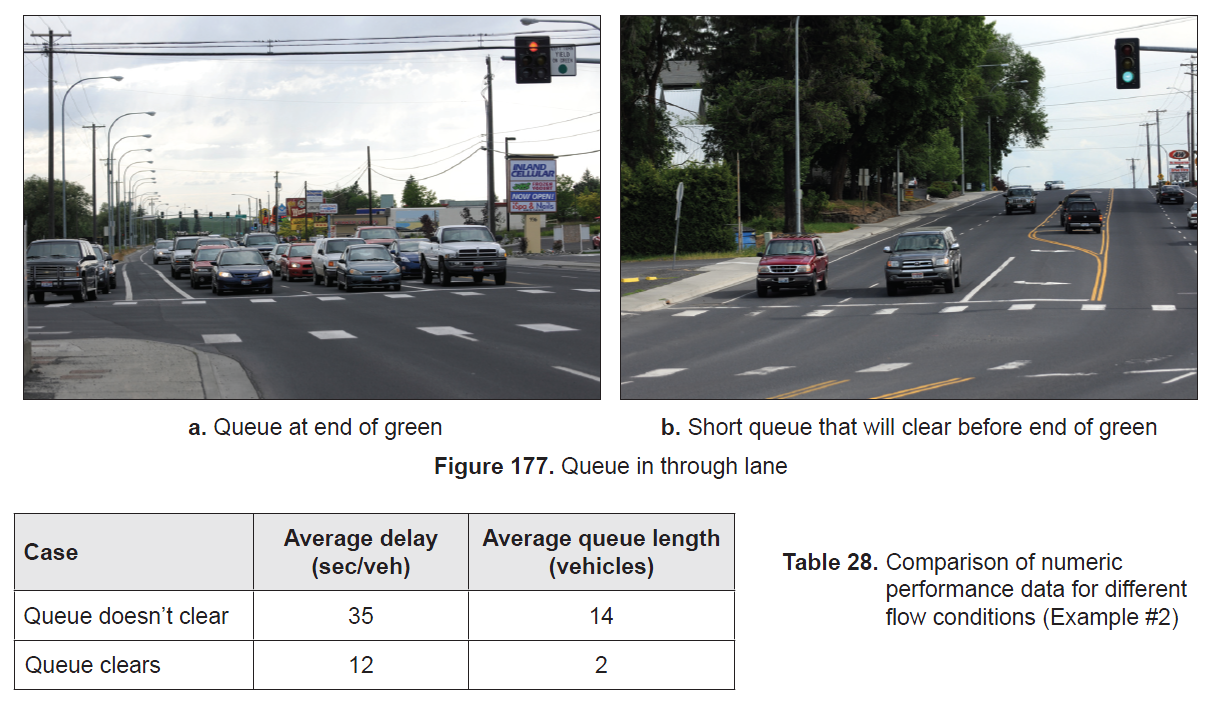 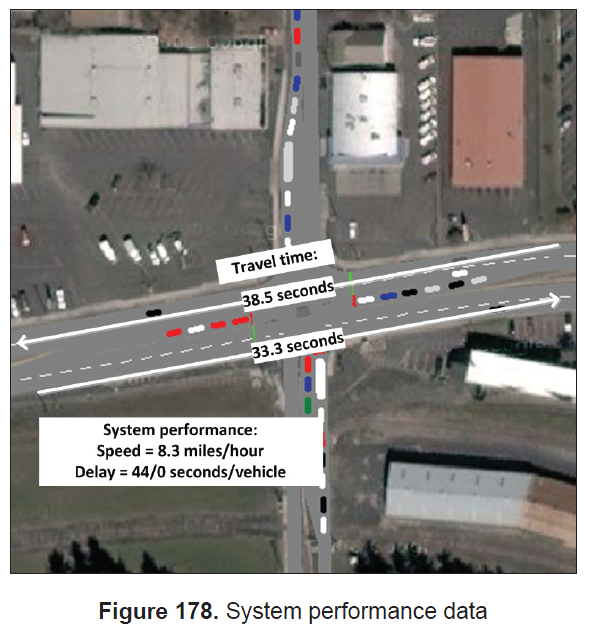 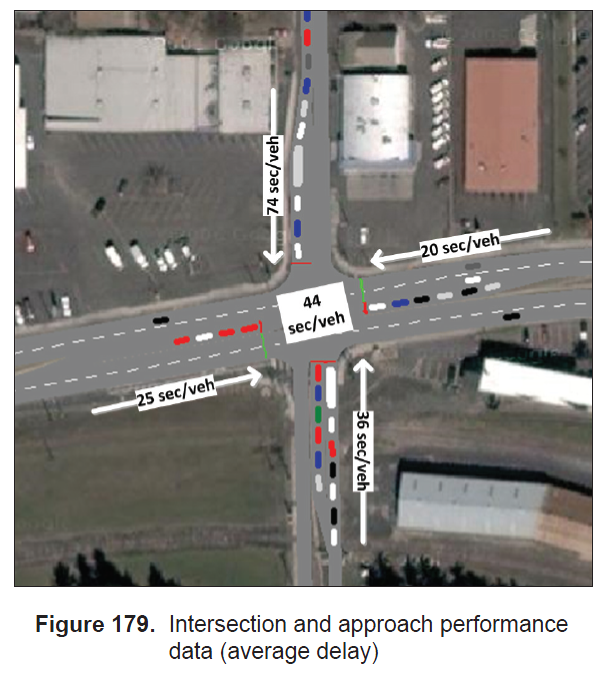 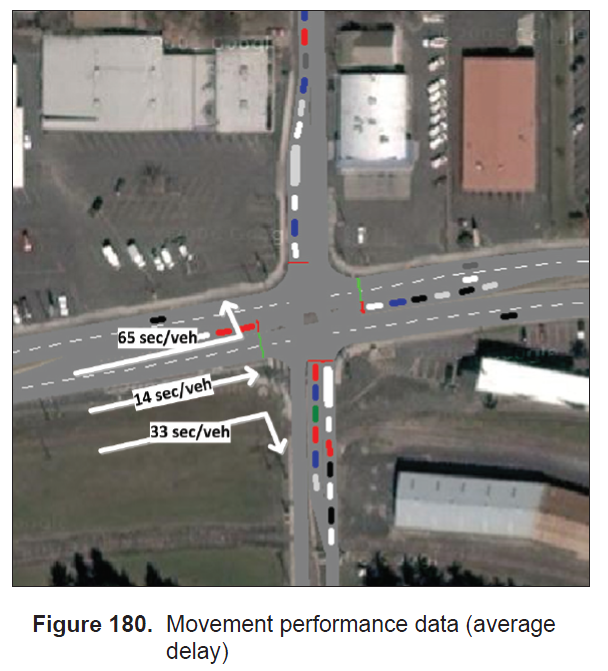 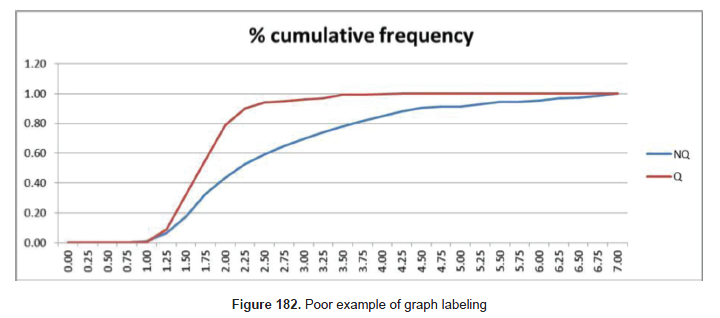 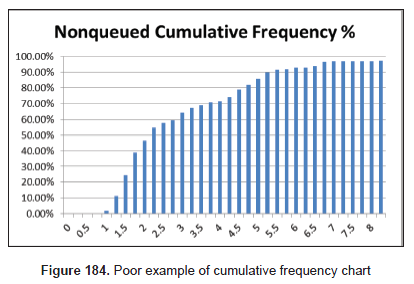 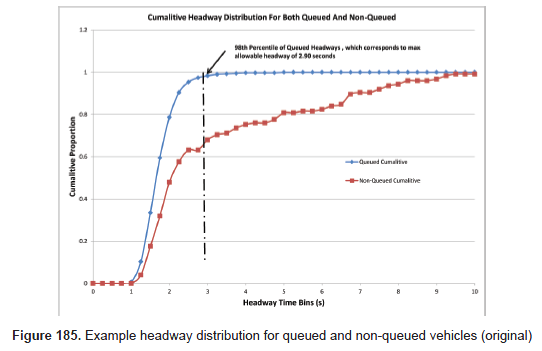 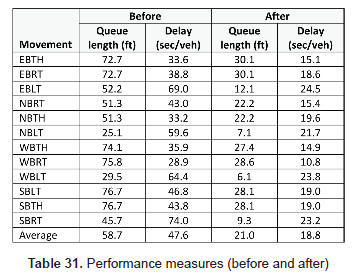 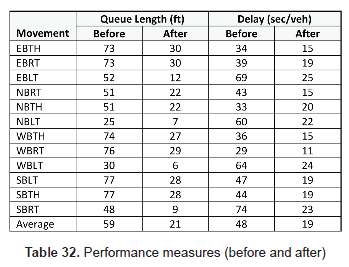 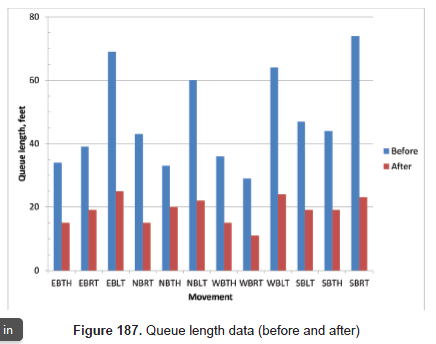 Use professional language, not student lab report language
Schedule time to write a second draft
Read your writing out loud
Strong lead sentences in paragraphs
What is your story, how does it justify your findings and results, and how does it integrate the numeric and the visual?
Talk to the audience
Use visuals only (primarily)